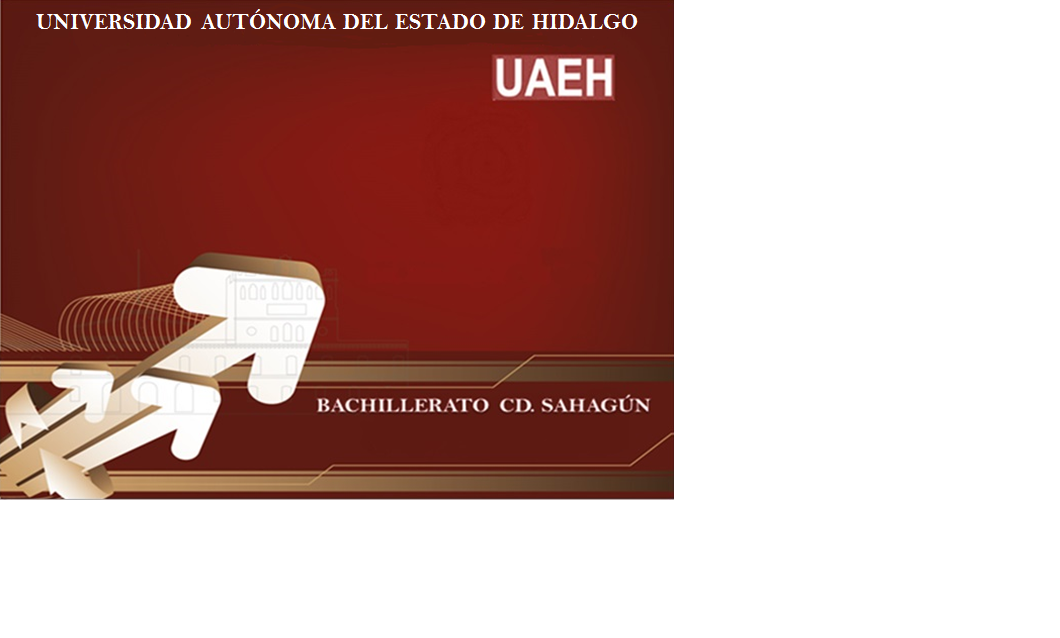 INGLÉS III
UNIT 1. THE ARTSTOPIC: TALKING ABOUT ARTS TEACHER: MTE. HEIDI ZAMORA NAVAJULY – NOVEMBER, 2015
Abstract:
To be able to talk about any kind of topics in our lives let us to increase our cultural background and grow as human beings, for that reason our English program takes into account topics related to arts, tourism, politics, among others.

Key words: arts vocabulary, painters, paintings, art work.
Competence no. 4. I express and communicate.
This material was created to give a review about the use of adjectives for describing arts works and giving points of view.
Do you like arts?
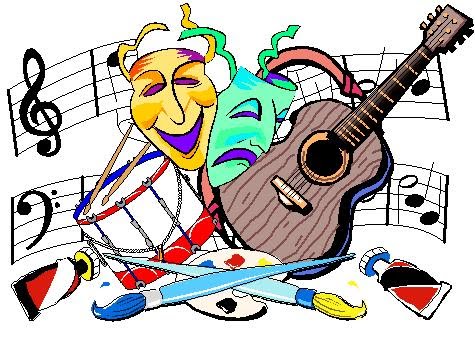 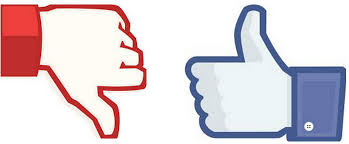 What kind of art do you like?
Painting
Sculpture
Architecture
Music
Dance
Novels
Poetry
Theater
Cinema
Useful phrases:
My favorite Art work of art is:
__________________________________
I love ________________
I don’t like _____________
In my opinion ___________________
Adjectives
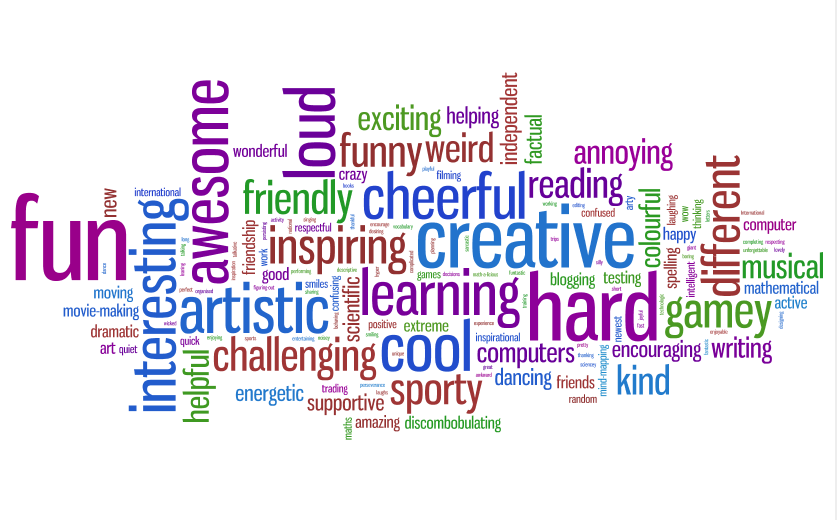 PAINTING
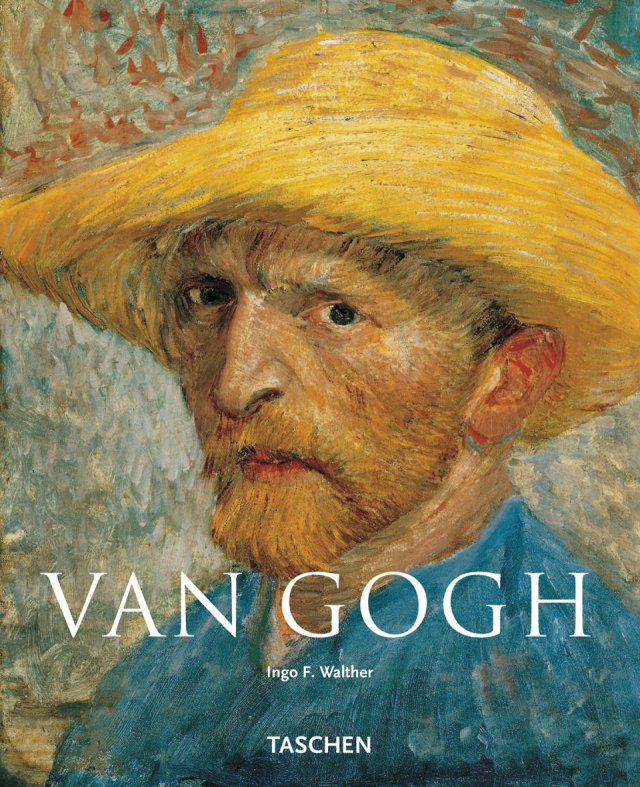 My favorite art work of art is a Van Gogh’s painting.

It is called “Stary Night”
I love this painting.

In my opinion it is a realistic painting.
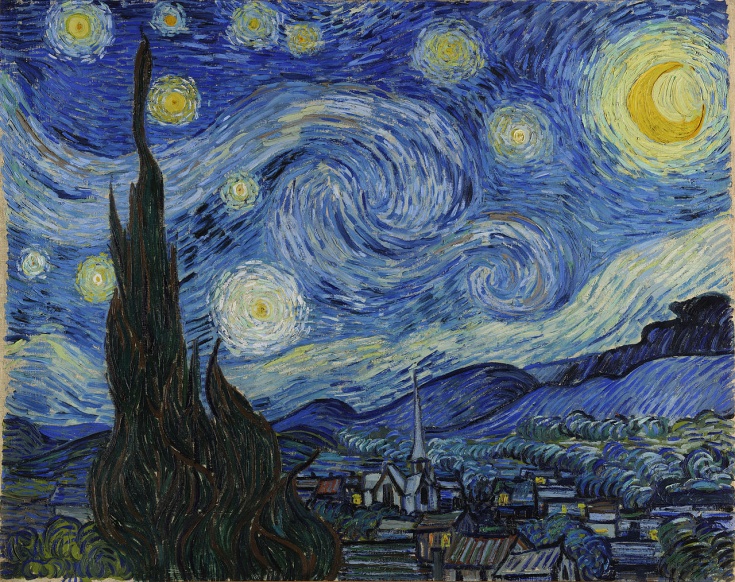 Now, it is your turn!!
What’s your opinion about Salvador Dalí and his work?
I don’t like Dali’s paintings, because they are…..

 weird
 ugly
 mysterious
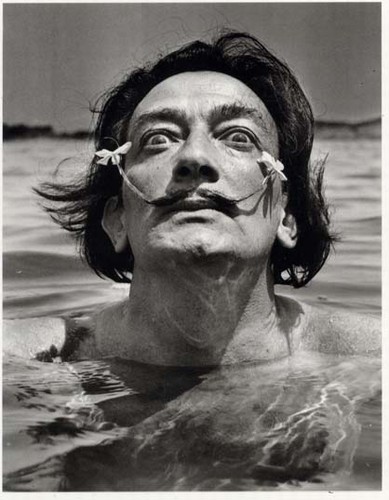 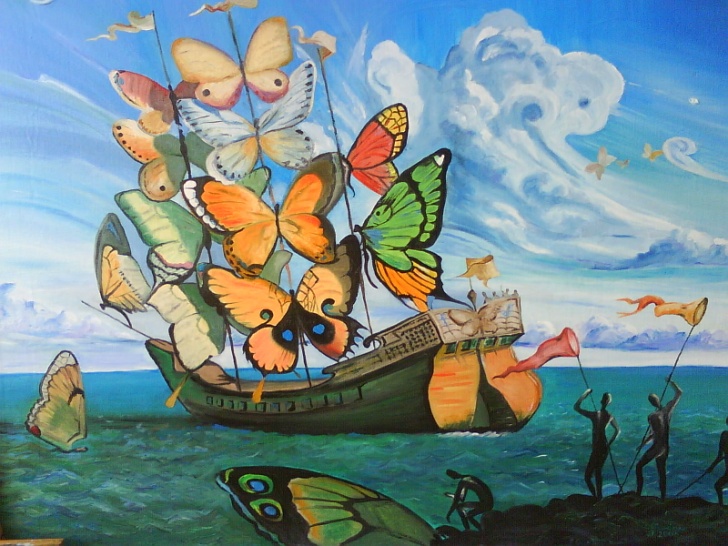 What is your opinion about Pablo Picasso and his work?
What’s your opinion about El Greco and his work?
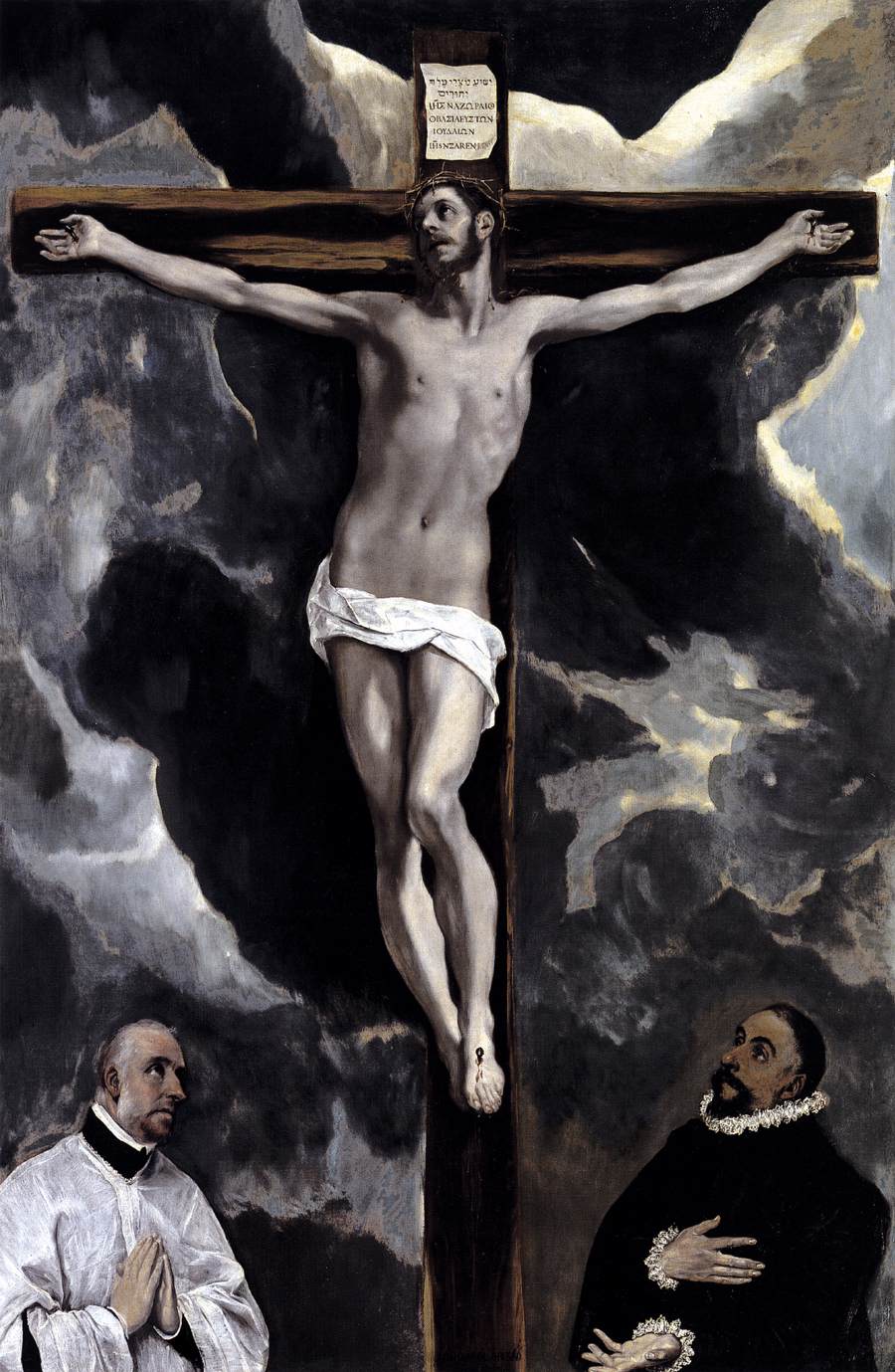 What’s your opinion about Frida Kahlo and her work?
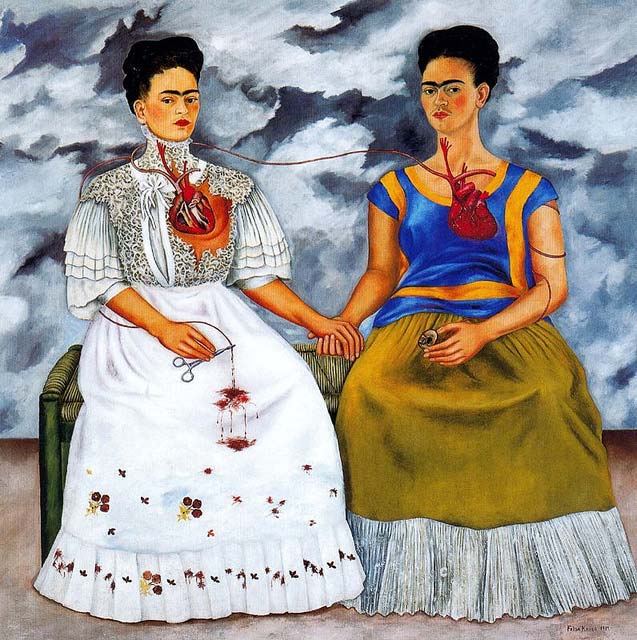 Sources:
Book Make it Real!!! UAEH – 2015
Images:
https://www.google.com.mx/search?q=like,+don%27t+like+icons&rlz=1C1ASAC_enMX456MX456&es_sm=93&biw=1280&bih=675&source=lnms&tbm=isch&sa=X&ved=0CAYQ_AUoAWoVChMImIv8lbrPyAIVjI4NCh350AYA#tbm=isch&q=adjectives+for+describing+arts&imgrc=UdCEmvcsDtMttM%3A
https://www.google.com.mx/search?q=like,+don%27t+like+icons&rlz=1C1ASAC_enMX456MX456&es_sm=93&biw=1280&bih=675&source=lnms&tbm=isch&sa=X&ved=0CAYQ_AUoAWoVChMImIv8lbrPyAIVjI4NCh350AYA#tbm=isch&q=kahlo&imgrc=54ld3FH58dcbeM%3A
https://www.google.com.mx/search?q=like,+don%27t+like+icons&rlz=1C1ASAC_enMX456MX456&es_sm=93&biw=1280&bih=675&source=lnms&tbm=isch&sa=X&ved=0CAYQ_AUoAWoVChMImIv8lbrPyAIVjI4NCh350AYA#tbm=isch&q=kahlo&imgrc=54ld3FH58dcbeM%3A